You Call This Excellent?
Margaret H. Pinson
October 3, 2016
www.its.bldrdoc.gov
1
[Speaker Notes: Margaret H Pinson
mpinson@ntia.doc.gov
(+1) 303-497-3579
 
ITS Institute for Telecommunication Sciences

ITS is the research & engineering branch of the National Telecommunications and Information Administration (NTIA), a part of the U.S. Department of Commerce (DOC). Located at 325 Broadway St., Boulder, CO, USA, 80305. For more information on the ITS Video Quality Research project, see http://www.its.bldrdoc.gov/resources/video-quality-research/video-home.aspx.
 
“An open exchange of scientific ideas, information, and research achieves the Department’s vision for an informed society that uses objective and factual information to make the best decisions.”—US Department of Commerce Administrative Order DAO 219-1, Public Communications.]
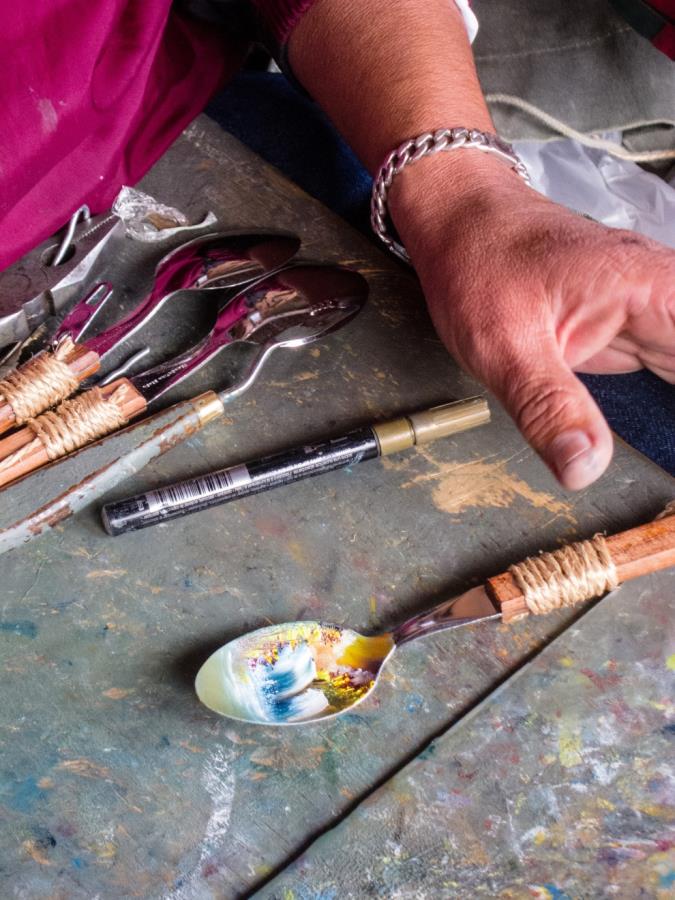 Painted Spoon© David Morris
October 3, 2016
www.its.bldrdoc.gov
2
Photos Solve Crimes
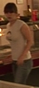 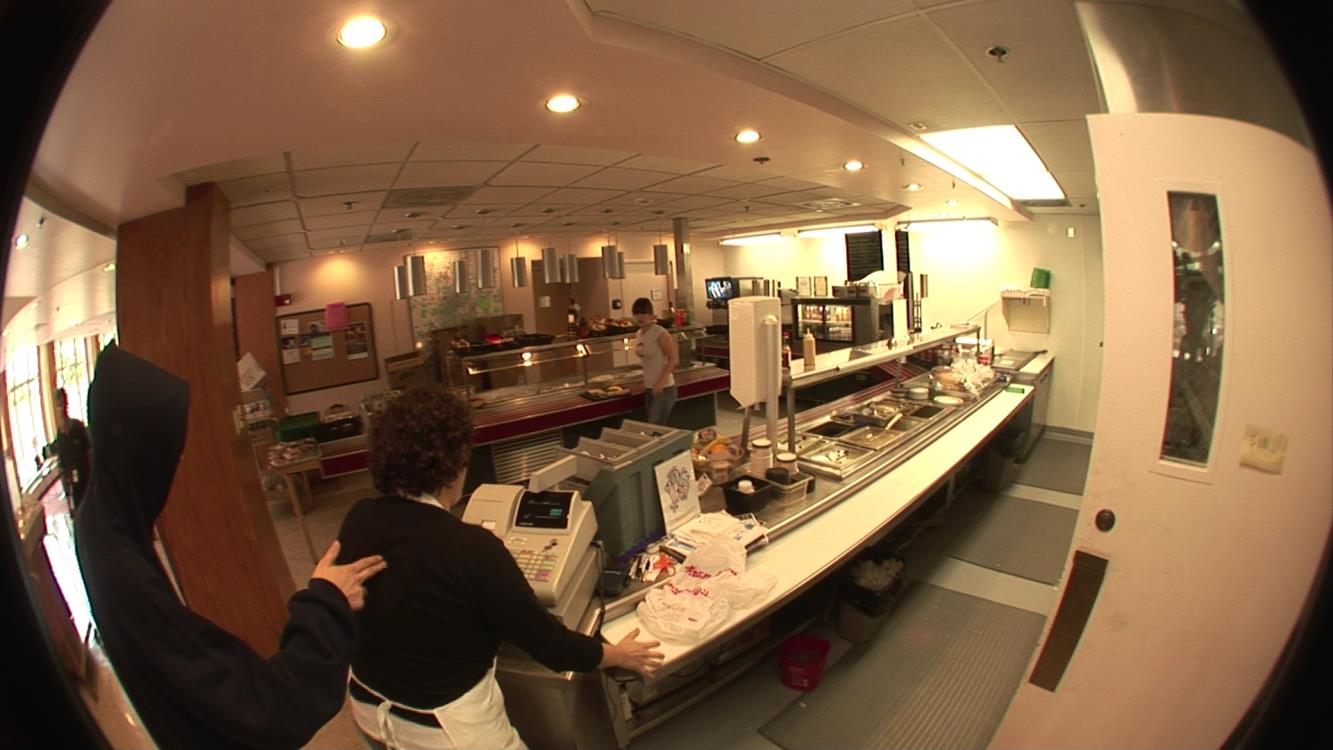 Simulated café robbery from Public Safety Communication Research (PSCR) laboratory, http://www.cdvl.org/
October 3, 2016
www.its.bldrdoc.gov
3
“Video is not an accurate media”
Grant Fredericks
Law Enforcement Video Association (LEVA)
LEVA Level 3  Photographic/Video Comparison
October 3, 2016
www.its.bldrdoc.gov
4
“What image quality do you get from your cameras?”
October 3, 2016
www.its.bldrdoc.gov
5
“Excellent”“Good”“Fully Satisfactory”
October 3, 2016
www.its.bldrdoc.gov
6
What is your image quality?
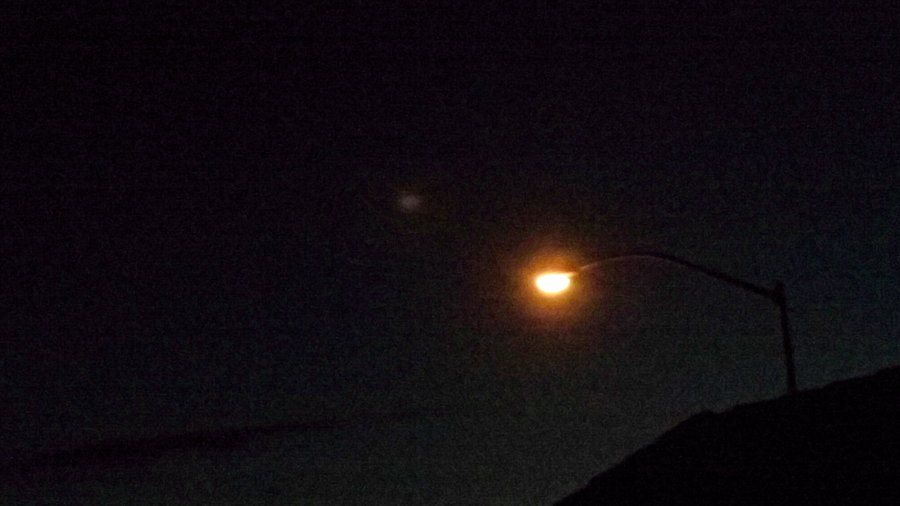 “Street light, this dark night,” ©2011-2016 mayaMyChemRo, http://mayamychemro.deviantart.com/
October 3, 2016
www.its.bldrdoc.gov
7
What is your image quality?
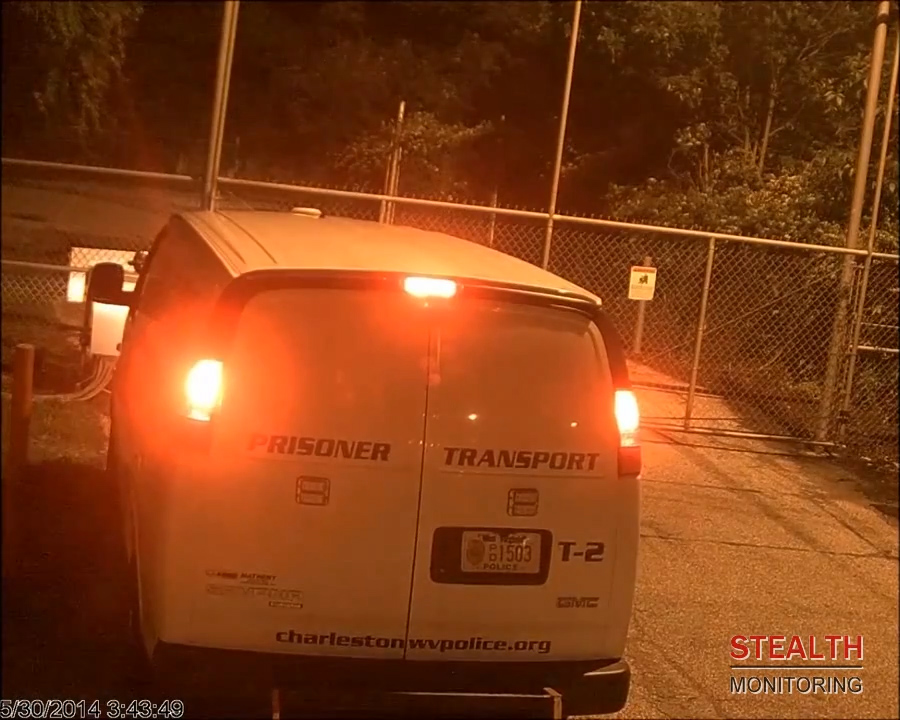 © 2016 Stealth Monitoring, http://stealthmonitoring.com/
October 3, 2016
www.its.bldrdoc.gov
8
But your images…
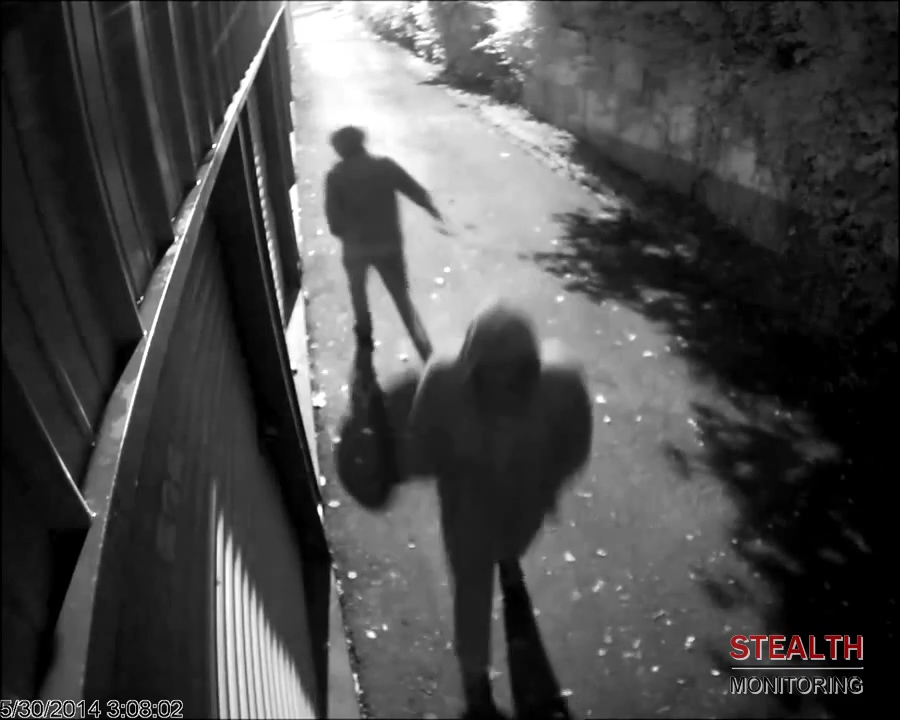 © 2016 Stealth Monitoring, http://stealthmonitoring.com/
October 3, 2016
www.its.bldrdoc.gov
9
But your images…
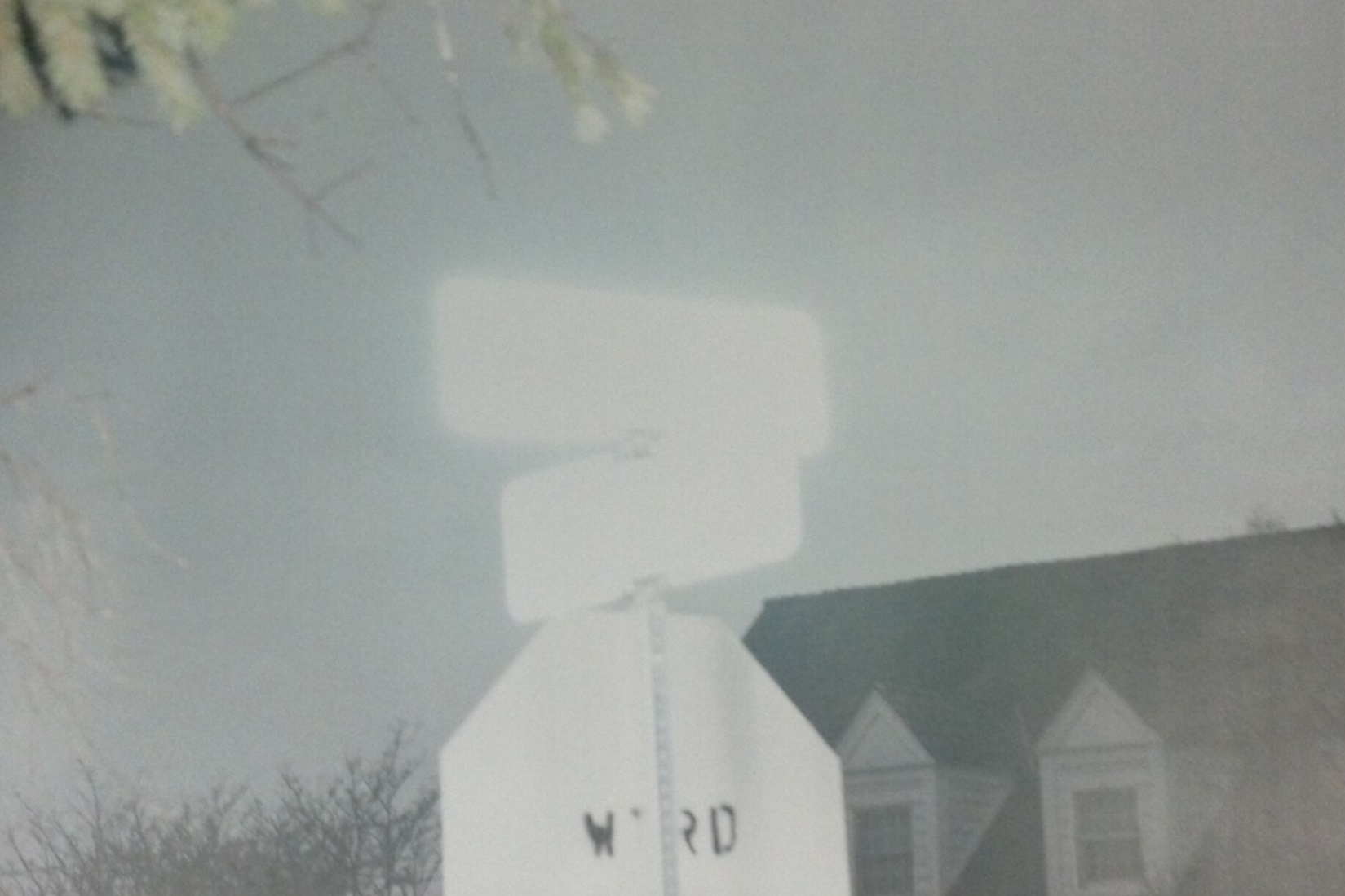 October 3, 2016
www.its.bldrdoc.gov
10
But your images…
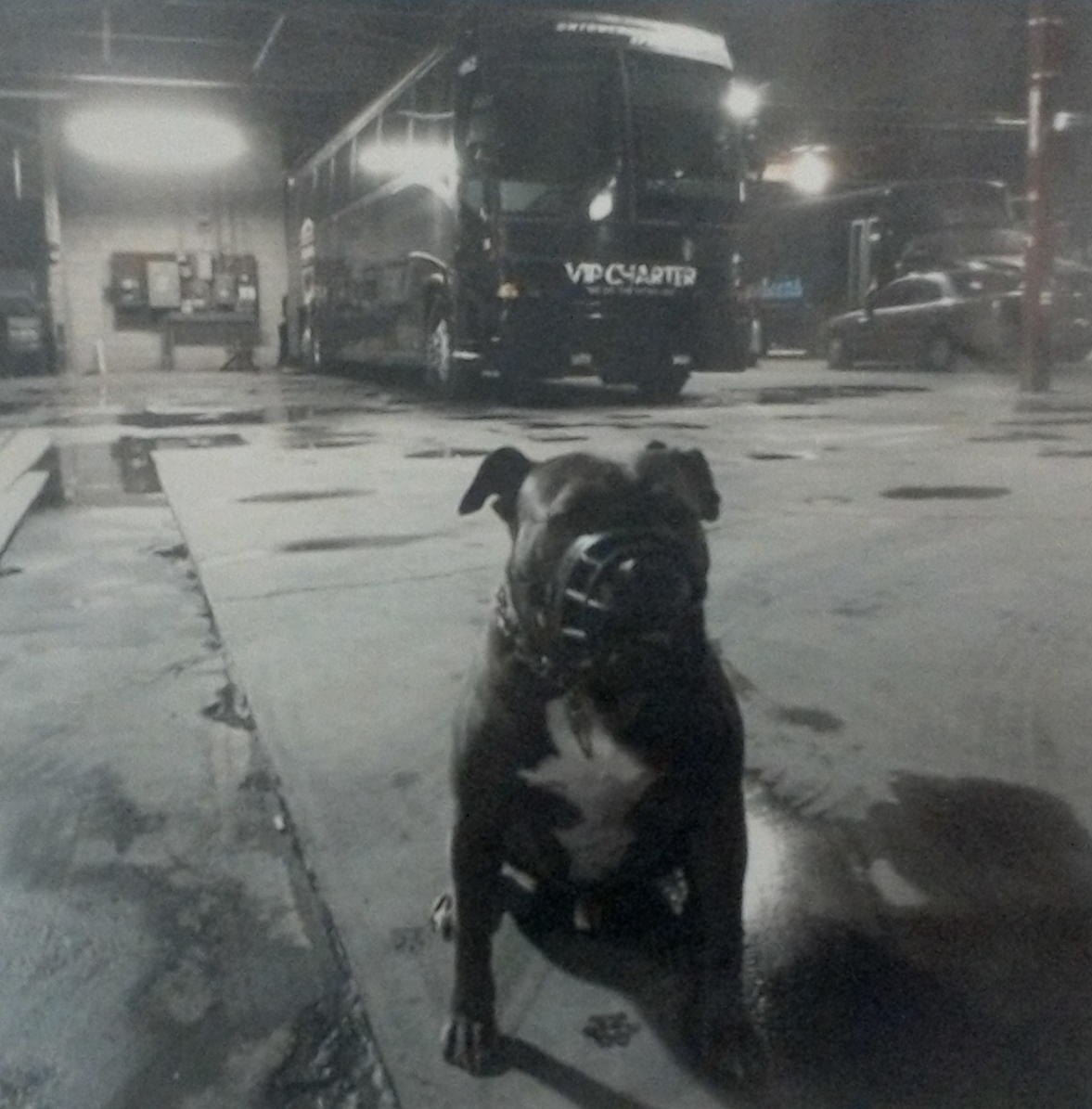 October 3, 2016
www.its.bldrdoc.gov
11
“What Situations Are Difficult?”
October 3, 2016
www.its.bldrdoc.gov
12
Falling Snow
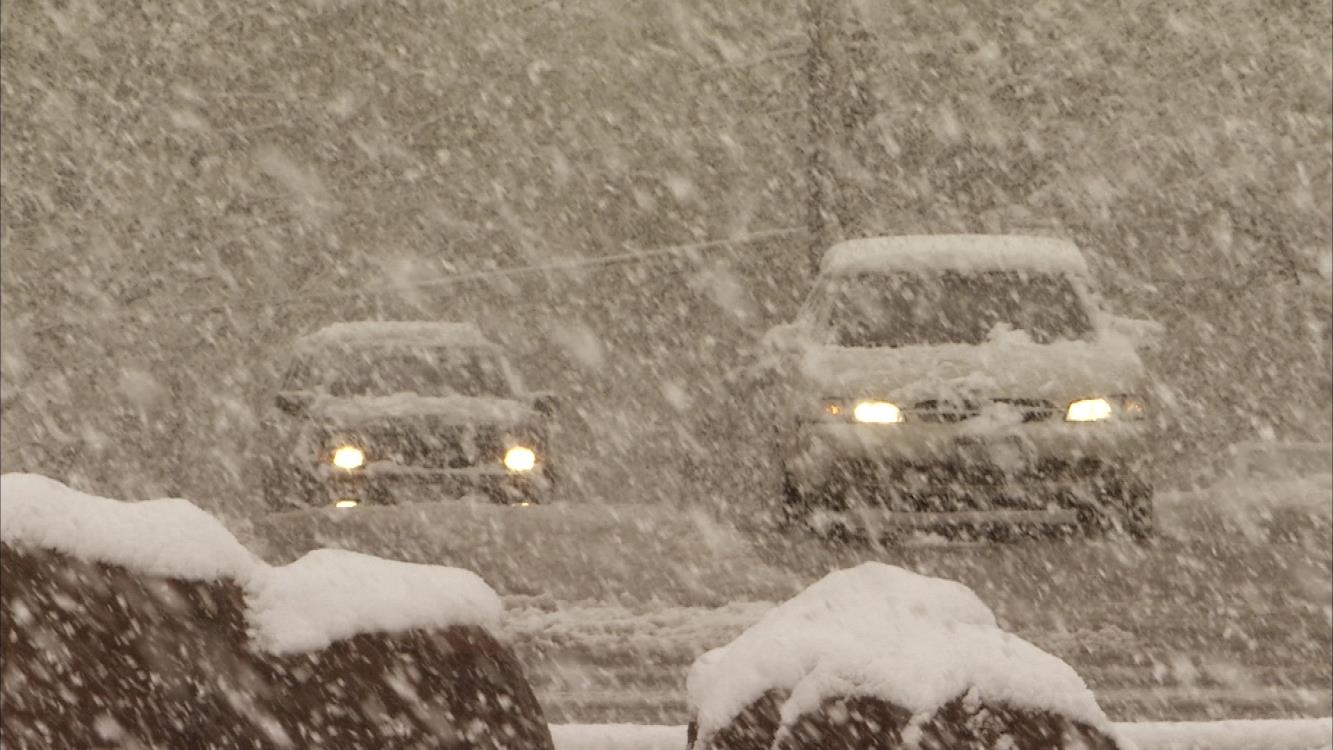 “NTIA intersection on a snowy day (6a),” Consumer Digital Video Library:  http://www.cdvl.org/
October 3, 2016
www.its.bldrdoc.gov
13
Rain
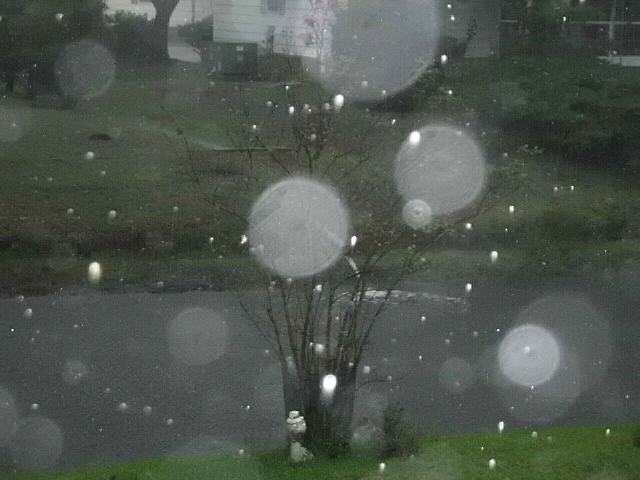 ©Kerrie O'Hearn Marquart, Raindrops on my camera lens looking out of my den window, http://kerrieshomejournal.blogspot.com/2011/08/you-will-never-walk-alone.html, 8/12/2016
October 3, 2016
www.its.bldrdoc.gov
14
Night or Bright Lights
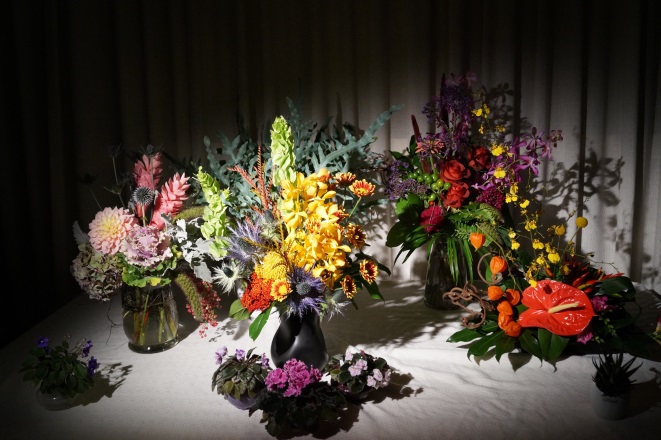 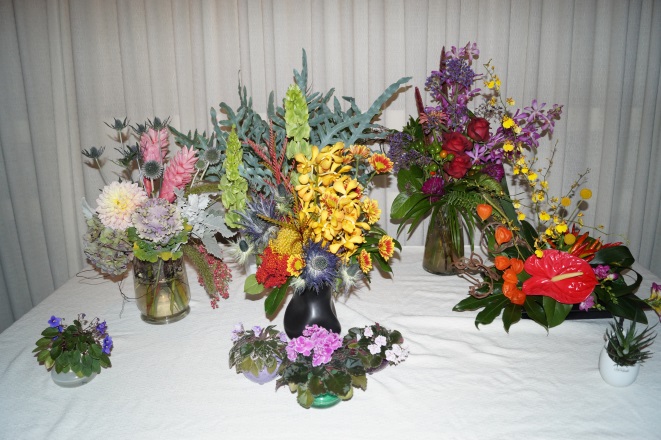 "Impact of Camera Pixel Count and Monitor Resolution Perceptual Image Quality," Colour and Visual Computing Symposium (CVCS), 2015, Gjovik, Norway, 25-26 August 2015, Michele A. Saad et al. http://www.cdvl.org/
October 3, 2016
www.its.bldrdoc.gov
15
What is the Shape?
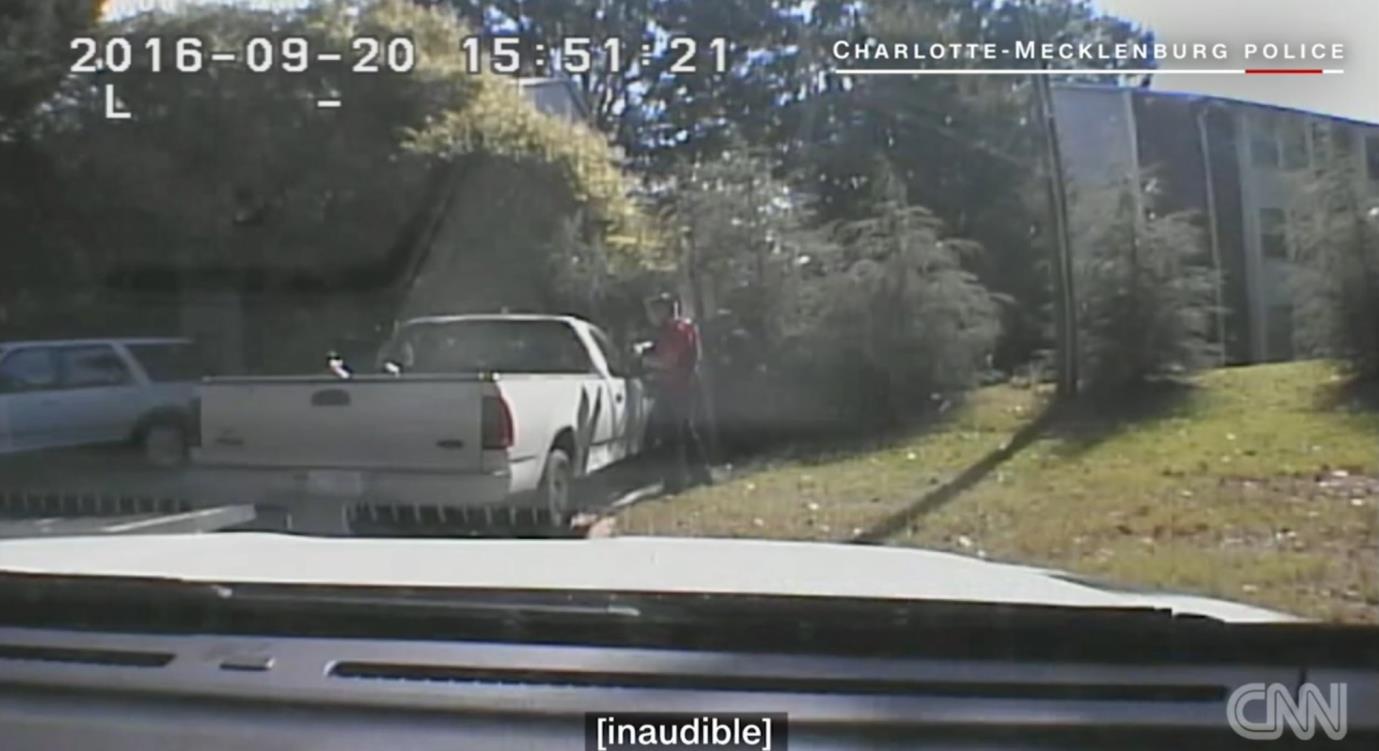 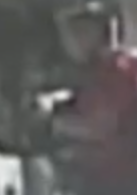 “Charlotte shooting: Police release video and photo evidence,” http://www.cnn.com/ September 24, 2016
© 2016 Cable News Network. Turner Broadcasting System, Inc. All Rights Reserved.
October 3, 2016
www.its.bldrdoc.gov
16
Distinguishing Similar Shades?
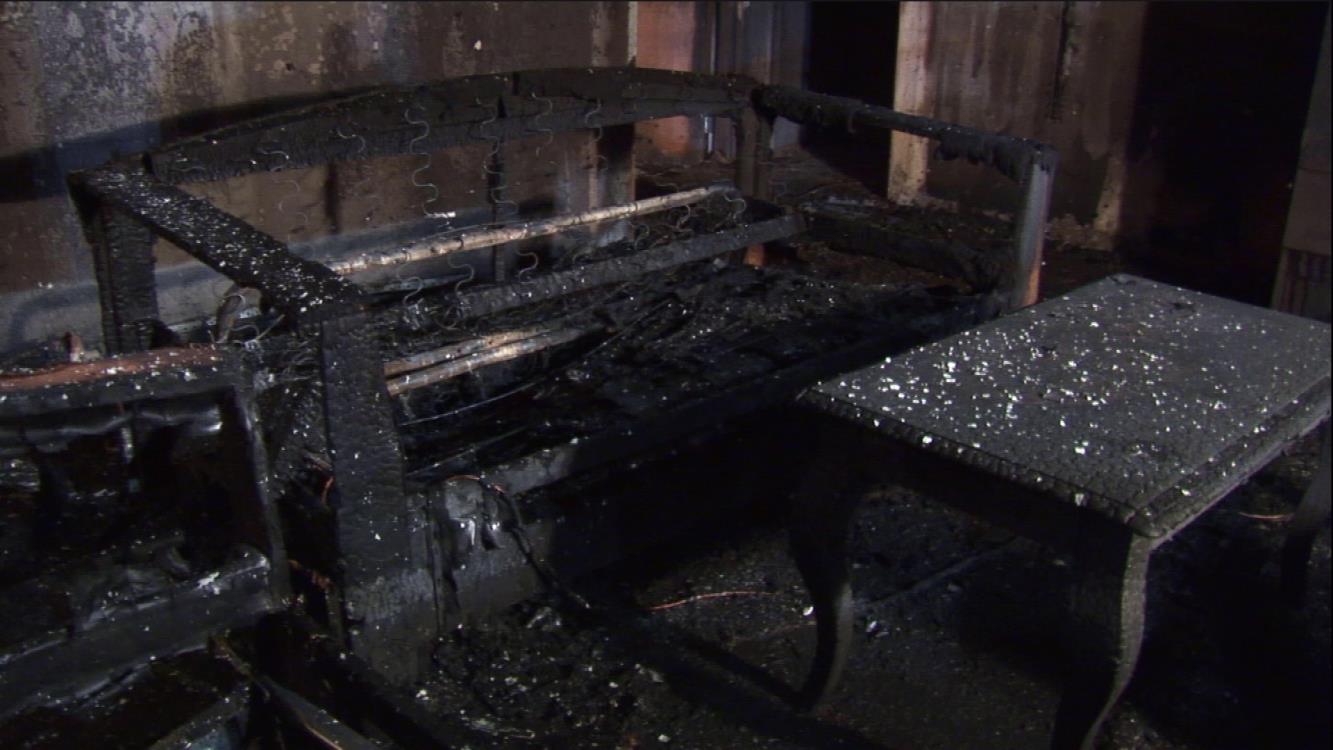 UL controlled burn, from Public Safety Communication Research (PSCR) laboratory, http://www.cdvl.org/
October 3, 2016
www.its.bldrdoc.gov
17
Angle
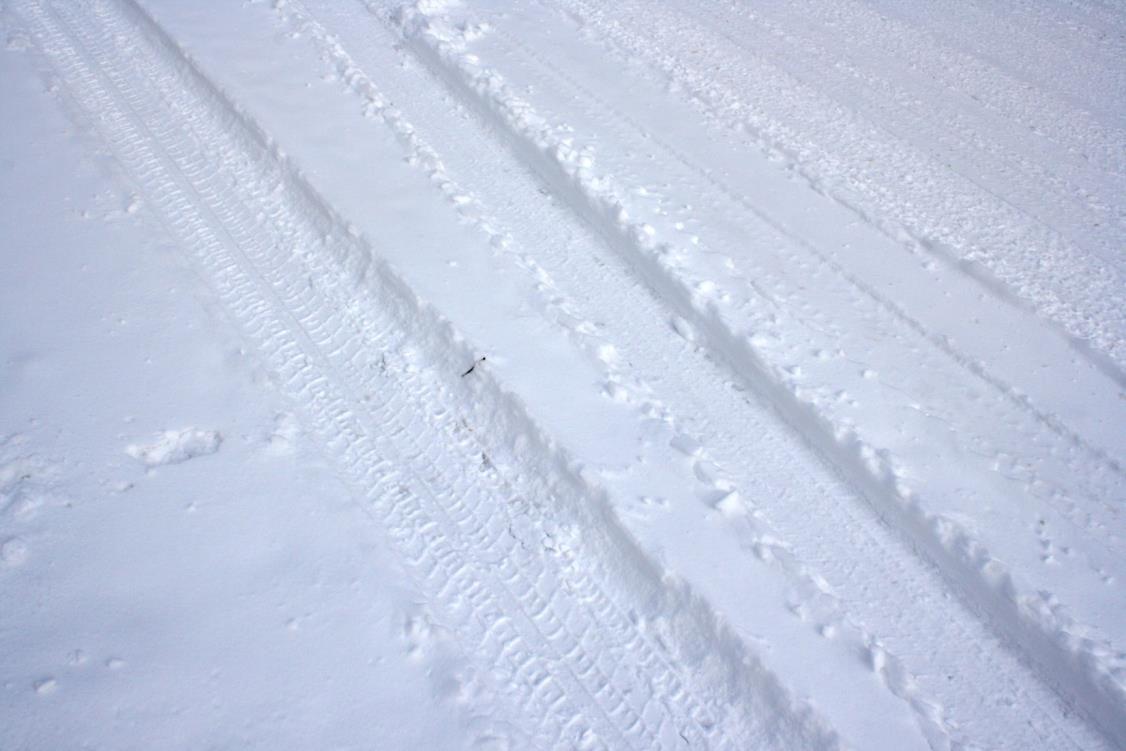 “Snow Packed Road,” http://www.photos-public-domain.com/2011/
October 3, 2016
www.its.bldrdoc.gov
18
Size?
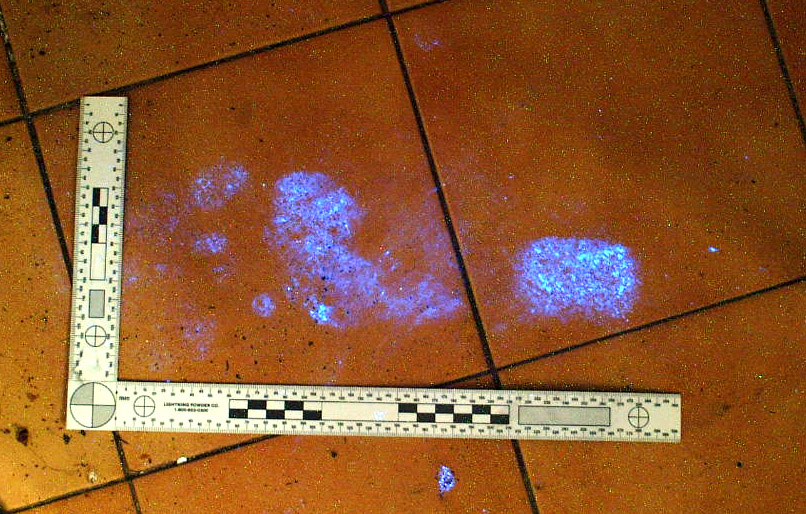 http://www.bluestar-forensic.com/ Pictures Copyright (© )BLUESTAR®
October 3, 2016
www.its.bldrdoc.gov
19
Focus?
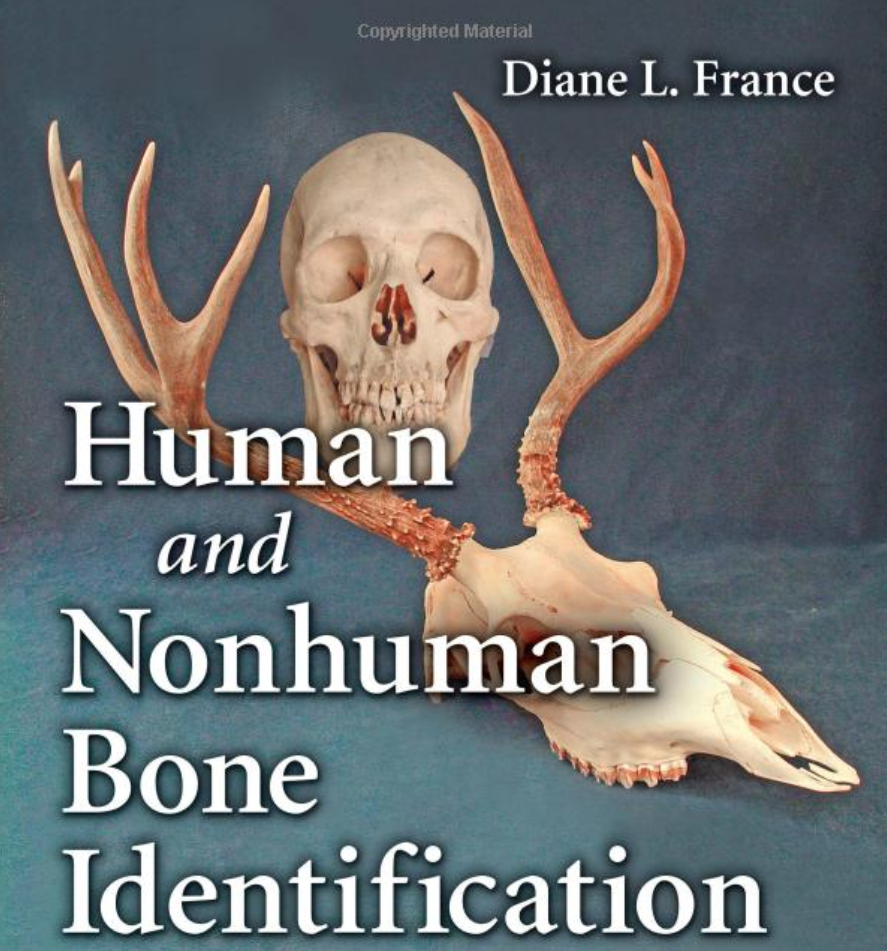 “Human and Nonhuman Bone Identification: A Color Atlas 1st Edition,” by Diane L. France, © 2008
October 3, 2016
www.its.bldrdoc.gov
20
What About Color?
October 3, 2016
www.its.bldrdoc.gov
21
“Color is unreliable.”
October 3, 2016
www.its.bldrdoc.gov
22
Color is Unreliable
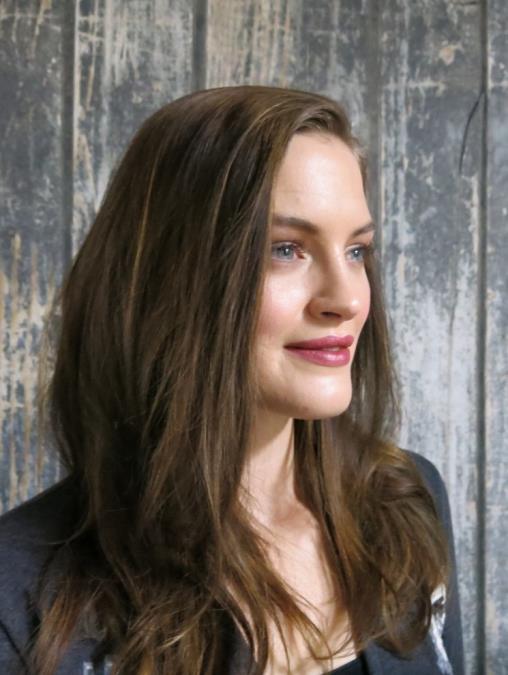 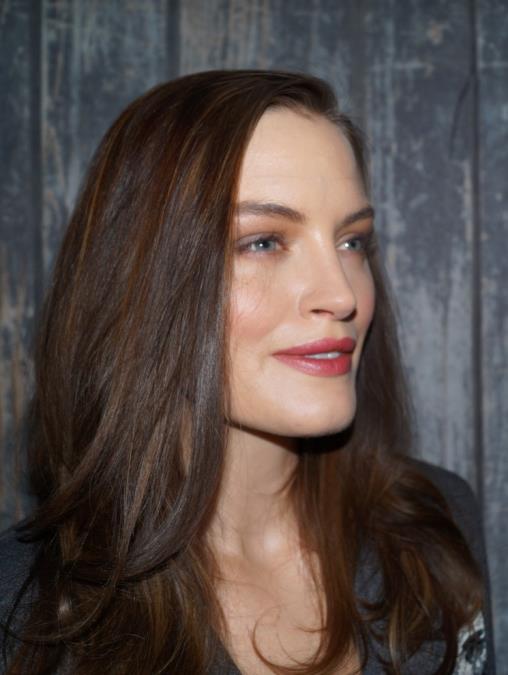 "Impact of Camera Pixel Count and Monitor Resolution Perceptual Image Quality," Colour and Visual Computing Symposium (CVCS), 2015, Gjovik, Norway, 25-26 August 2015, Michele A. Saad et al. http://www.cdvl.org/
October 3, 2016
www.its.bldrdoc.gov
23
Color Is Unreliable
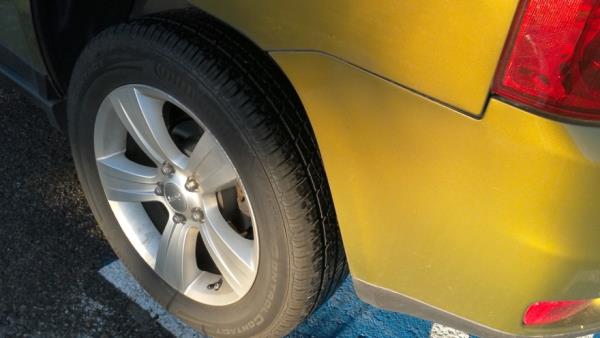 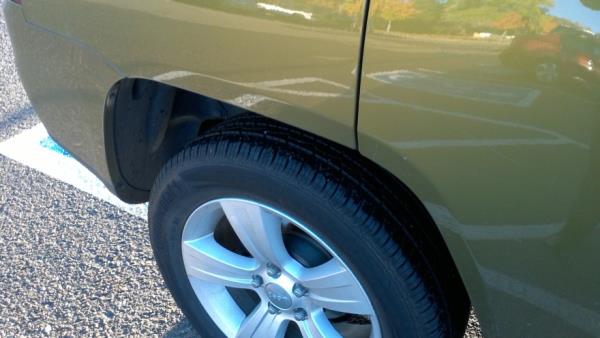 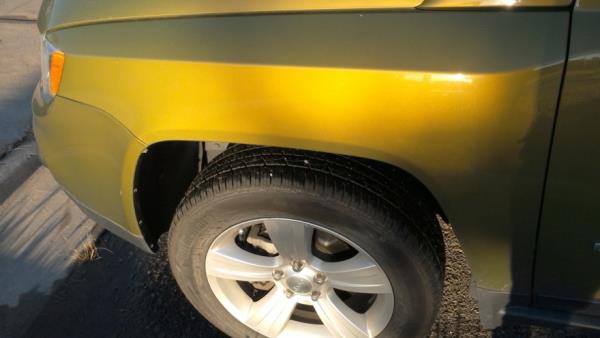 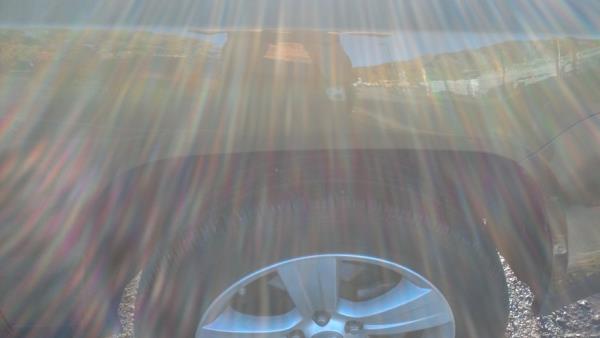 October 3, 2016
www.its.bldrdoc.gov
24
How do we ask about quality?
October 3, 2016
www.its.bldrdoc.gov
25